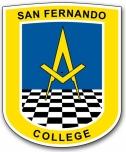 San Fernando College                                                                                      Programa de Integración EscolarSegundo Ciclo Básico “Terceros años” Educadora Diferencial: Lucía Toledo González
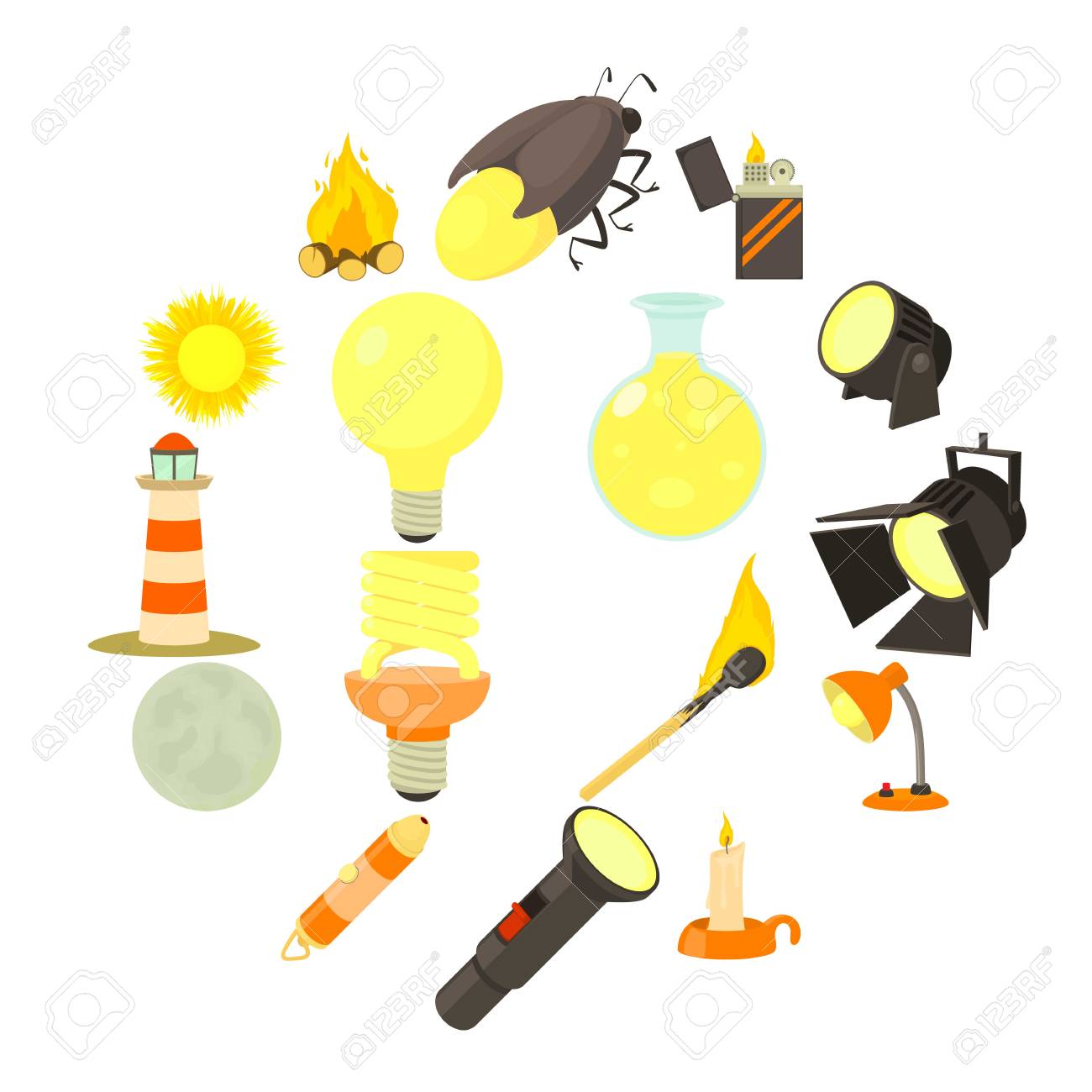 APOYO COMPLEMENTARIO CIENCIAS NATURALES 

Fuentes Naturales y Artificiales de Luz
¿Qué es la luz ?
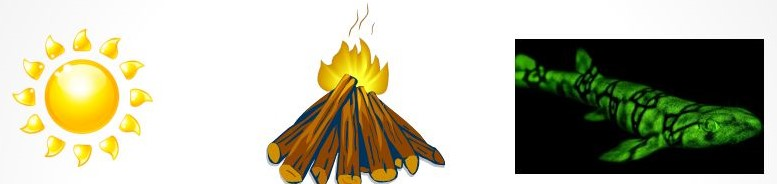 La luz es una forma de energía que nos permite ver el color y la forma de los objetos cuando se encuentran bien iluminados.
Esta es emitida por los cuerpos luminosos, viaja a gran velocidad por el espacio y la percibimos gracias al sentido de la vista. La luz se produce en las Fuentes de luz.
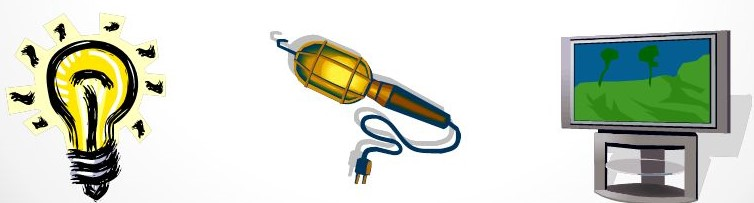 Hay dos tipos de Fuentes de luz:--
ARTIFICIAL
NATURAL
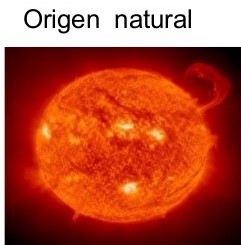 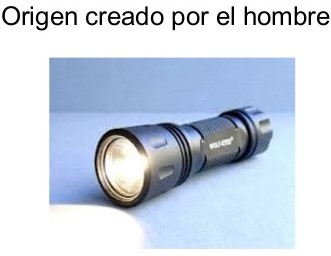 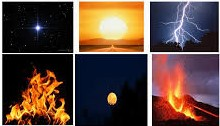 La Fuente de luz Natural  Se conoce principalmente como la luz que proviene del sol aunque también existe una gran variedad de fuentes de luz natural como el fuego, los relámpagos hasta la bioluminiscencia  de algunos animales y organismos vivos.
Ejemplos de Luz Natural : 


ESTRELLAS SOL RELÁMPAGOSFUEGOLUNA
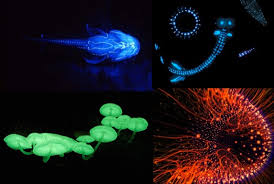 Definición de bioluminiscencia :  Propiedad que tienen algunos seres vivos de emitir luz. Bioluminiscencia. Es la producción de luz de ciertos organismos vivos
La Fuente de luz Artificial
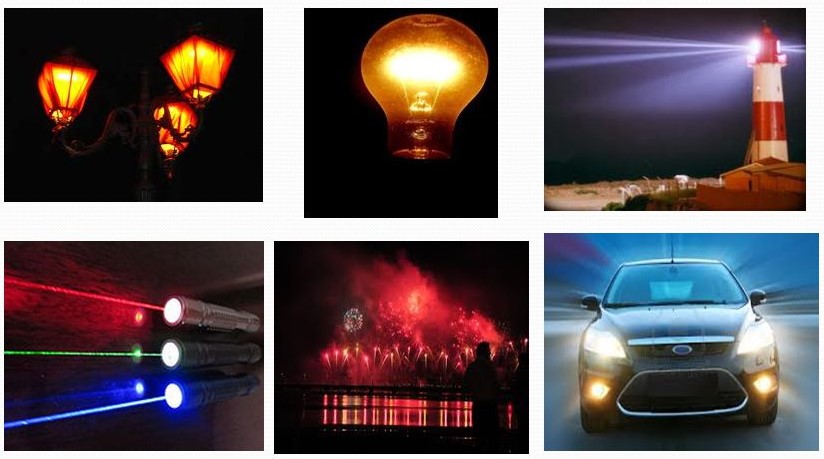 Es aquella Fabricada por el hombre a partir de otra fuente de energía. La mayor parte de las fuentes de luz artificiales funcionan con energía eléctrica
Ejemplos de luz Artificial : 
Lámpara 
Ampolleta
Faro
Linterna 
Luz foco vehículo  
Velas
 Fósforos
 Tubos fluorescentes, etc.
Tus talentos y habilidades irán mejorando con el tiempo… confía en ti
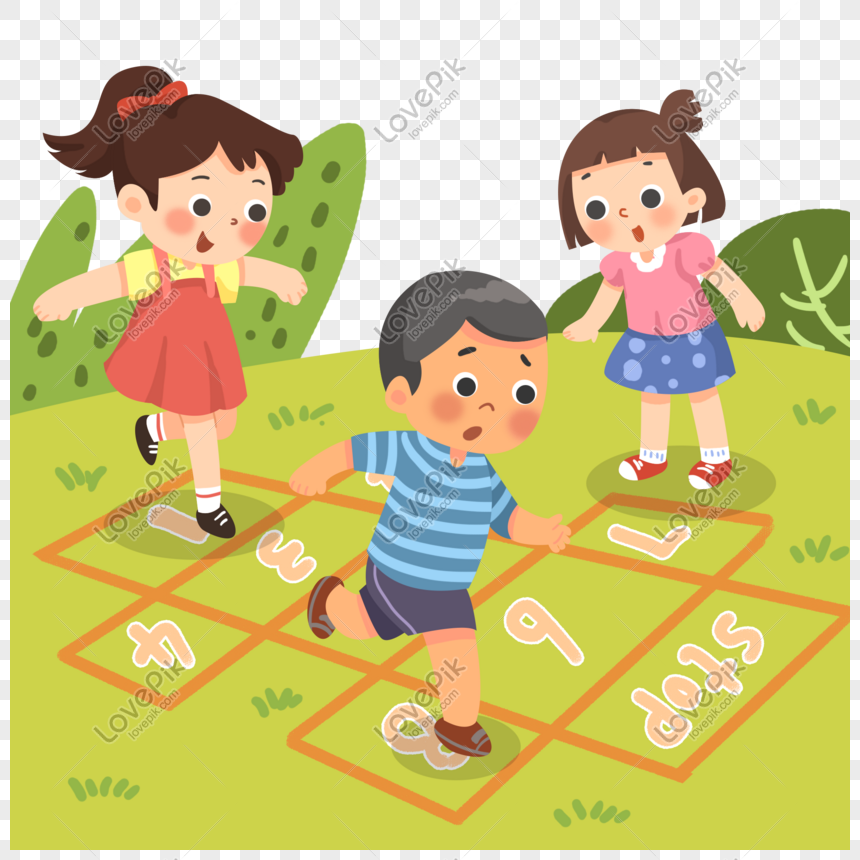 Apoyo audiovisual
https://www.youtube.com/watch?v=HrBMkCIaaL0